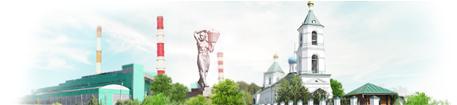 Городской округ 
         
   ШАТУРА
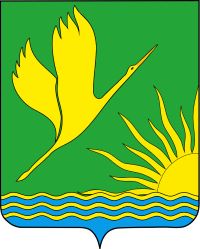 Проект бюджета 
на 2024 год 
и на плановый период 2025 и 2026 годов
«БЮДЖЕТ ДЛЯ ГРАЖДАН»
разработан на основе проекта решения Совета депутатов Городского округа Шатура Московской  области «О бюджете Городского округа Шатура  Московской области на 2024 год и плановый период 2025 и 2026 годов»
1
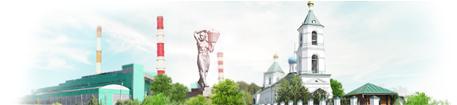 Городской округ 
         
     ШАТУРА
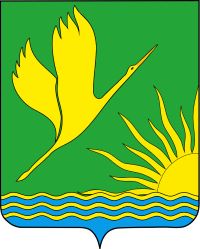 СОДЕРЖАНИЕ:

3. Описание  административно-территориального деления                                                                             
4. Основные понятия и определения                                                                                                                
5. Показатели социально-экономического развития городского округа                                                      
9. Основные задачи и направления бюджетной и налоговой политики округа      
15. Основные характеристики (параметры) бюджета Городского округа Шатура      
16. Структура доходов бюджета Городского округа Шатура                 
20. Удельный объем налоговых и неналоговых доходов бюджета Городского округа Шатура в расчете на душу населения в сравнении с другими муниципальными образованиями Московской области 
21. Информация о местных налогах и налоговых расходах городского округа
32. Сведения о расходной части бюджета Городского округа Шатура в разрезе муниципальных программ округа 
34. Расходы бюджета Городского округа Шатура по разделам, подразделам    
47. Расходы бюджета Городского округа Шатура с учетом целевых групп               
48. Сведения об основных общественно значимых объектах, запланированных к реализации в 2024 — 2026 годах в рамках муниципальных программ    
50. Муниципальный долг                                                        
52. Контактная информация
2
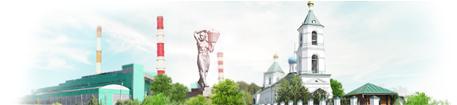 Городской округ 
         
ШАТУРА
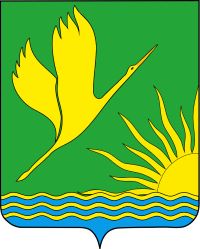 Городской округ Шатура – административно-территориальное образование, а также муниципальное образование Городской округ Шатура в составе Московской области. Расположен на восточной окраине Подмосковья, граничит с Орехово-Зуевским, Егорьевским районами Московской области, а также с Владимирской и Рязанской областями.      Площадь территории: 2715 км2. (6,12% от площади всей Московской области). Общая численность населения на 2023 год составляет 100934 человек.    Административный центр: город Шатура 
В Городском округе Шатура насчитывается 188 населенных пунктов. Крупнейшими из них являются город Шатура, город Рошаль, рабочий поселок Мишеронский, рабочий поселок Черусти, поселок Шатурторф, поселок центральной усадьбы совхоза «Мир».Основные отрасли промышленности Городского округа: 
производство и распределение электроэнергии, деревообрабатывающая, мебельная, легкая, пищевая, 
химическая промышленность  и перерабатывающее производство.          Глава Городского округа Шатура – Алексей Владимирович Артюхин
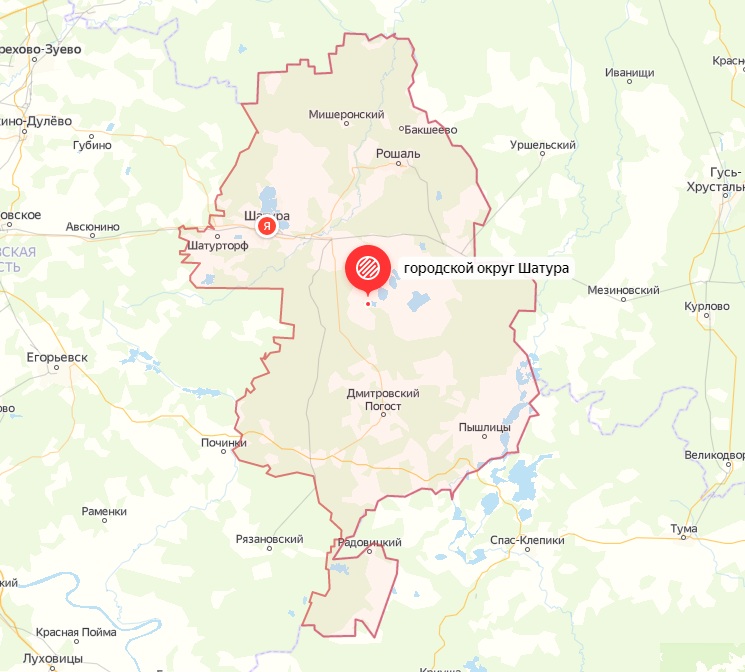 3
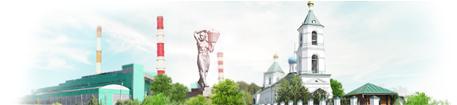 Городской округ 
         
    ШАТУРА
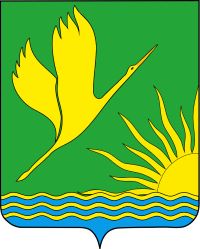 Основные понятия, 
используемые в бюджетном процессе
4
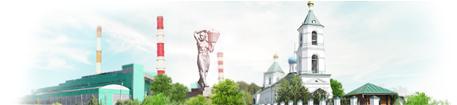 Городской округ 
         
    ШАТУРА
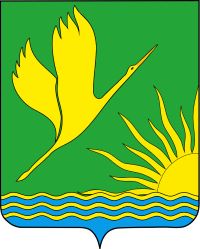 Информация об основных показателях социально – экономического развития  Городского округа Шатура Московской области
5
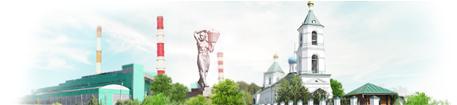 Городской округ 
         
    ШАТУРА
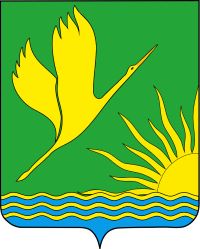 6
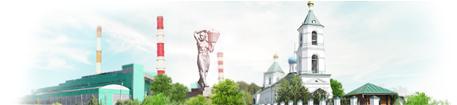 Городской округ 
         
    ШАТУРА
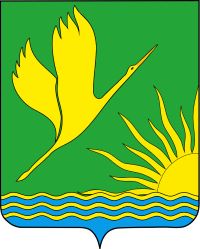 7
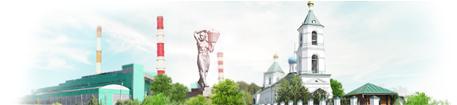 Городской округ 
         
    ШАТУРА
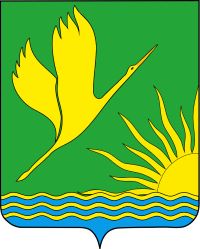 8
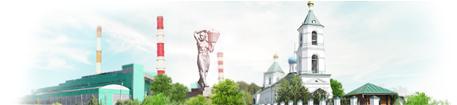 Городской округ 
         
    ШАТУРА
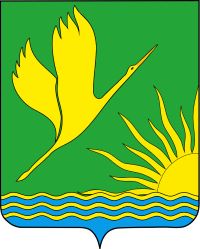 Информация об основных задачах и направлениях
 бюджетной и налоговой политики Городского округа Шатура  Московской области
на 2024 год и на плановый период 2025 и 2026 годов
Основные направления ориентированы на обеспечение сбалансированности и устойчивости местного бюджета и сохраняют преемственность определенных целей, задач и приоритетов предыдущего периода.
В целях обеспечения устойчивой и долгосрочной сбалансированности бюджета Городского округа при планировании бюджета на 2024 год и плановый период 2025 и 2026 годов использовался первый (консервативный) вариант развития экономики Городского округа Шатура Московской области, который характеризует развитие экономики в условиях более жесткого применения санкционного режима и более медленной перестройки производственно-логистических цепочек, снижение инвестиций в основной капитал с учетом действующих импортных и экспортных ограничений, и высокой неопределенности относительно среднесрочных тенденций в экономике. 
Основной задачей бюджетной политики при формировании бюджета Городского округа на 2024-2026 годы остается обеспечение устойчивого функционирования бюджетной системы и социальной стабильности в Городском округе Шатура Московской области. Определение четких приоритетов использования бюджетных средств на предмет первоочередности и социальной значимости, оптимизация структуры расходов бюджета Городского округа являются основными условиями обеспечения сбалансированности бюджета Городского округа в текущих экономических условиях.
9
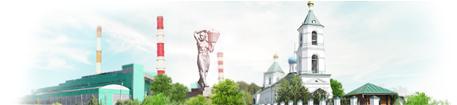 Городской округ 
         
    ШАТУРА
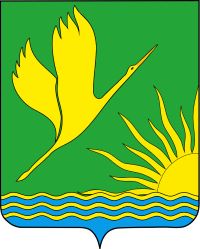 Основными направлениями бюджетной политики, как и в предыдущие годы, являются:

         - обеспечение социальной и экономической стабильности, сбалансированности и устойчивости Городского округа Шатура Московской области;

повышение эффективности и результативности бюджетных расходов;

безусловное исполнение принятых социальных обязательств;

финансовое обеспечение реализации приоритетных для Городского округа Шатура задач;

совершенствование программно-целевых методов управления; 	

повышение открытости и доступности муниципальных услуг для населения и организаций, сокращение сроков оказания муниципальных услуг, создание условий для повышения качества предоставления муниципальных услуг;

обеспечение открытости и прозрачности бюджетного процесса;

- умеренная политика в сфере заимствований и управления муниципальным долгом Городского округа Шатура Московской области.
10
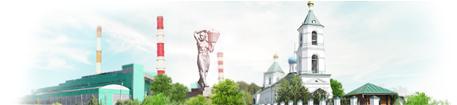 Городской округ 
         
    ШАТУРА
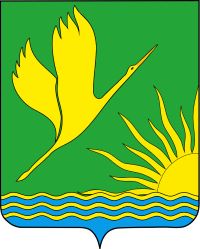 Налоговая политика Городского округа на 2024 год и на плановый период 2025 и 2026 годов отражает преемственность ранее поставленным целям и задачам налоговой политики в области доходов и направлена на сохранение и развитие налоговой базы в сложившихся экономических условиях. Кроме того, необходимо корректировать налоговую политику с учетом рисков, связанных с сохранением повышенной неопределенности в кратко-  и среднесрочной перспективе, которая будет определятся экономическими факторами в условиях действующей санкционной политики, своевременно реагировать на принимаемые государством меры, направленные на поддержку отдельных отраслей экономики.
Активизация работы по взысканию в бюджет задолженности по доходам, поступающим в бюджет Городского округа, остается первостепенной задачей в целях наполнения бюджета.
Достижение указанной задачи будет осуществляться за счет реализации мероприятий по следующим направлениям:
11
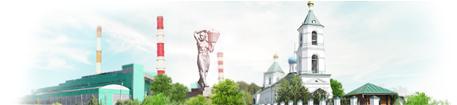 Городской округ 
         
    ШАТУРА
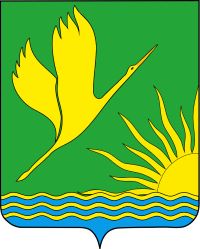 повышение эффективности управления собственностью Городского округа и более рациональное ее использование;

повышение качества администрирования неналоговых доходов администраторами доходов бюджета Городского округа;

продолжение работы, направленной на повышение собираемости платежей в бюджет Городского округа, проведение претензионной работы с неплательщиками, осуществление доступных мер взыскания задолженности;

осуществление на регулярной основе работы по снижению задолженности в бюджет в рамках межведомственной комиссии по мобилизации доходов;

повышение предпринимательской активности и привлечение новых налоговых резидентов;

стимулирование и содействие развитию малого и среднего бизнеса;

улучшение инвестиционного климата и поддержка инновационного предпринимательства в Городском округе Шатура Московской области, дальнейшее налоговое стимулирование инвестиционной деятельности;

оптимизация существующей системы налоговых льгот, мониторинг эффективности налоговых льгот.
12
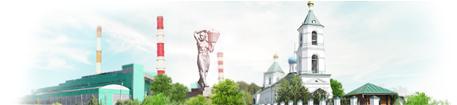 Городской округ 
         
    ШАТУРА
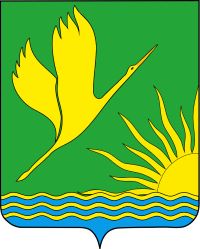 Основные задачи ближайших лет по повышению эффективности бюджетных расходов

	В условиях внешнего санкционного давления основной задачей бюджетной политики ближайших лет остается обеспечение сбалансированности и устойчивости местного бюджета, повышение эффективности бюджетных расходов, в том числе за счет:

- недопущения принятия новых расходных обязательств, не обеспеченных источниками финансирования;

- формирование муниципальных программ Городского округа из четко определенных долгосрочных целей социально-экономического развития округа и показателей их достижения;

- использование всех возможностей для привлечения средств внебюджетных источников, а также средств областного и федерального бюджета, в первую очередь с наиболее высокой долей софинансирования из вышестоящих бюджетов;  

расширение перечня муниципальных услуг, оказываемых в электронном виде;

повышение эффективности процедур проведения муниципальных закупок;
13
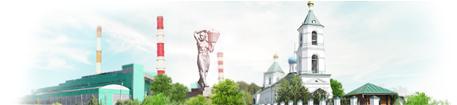 Городской округ 
         
    ШАТУРА
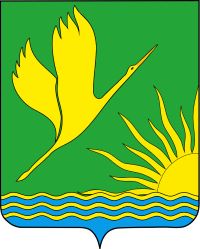 недопущение снижения качества оказания муниципальных услуг (выполнения работ), в том числе при проведении мероприятий по оптимизации сети и штатной численности работников учреждений; 

осуществление совершенствования муниципального финансового контроля с целью его ориентации на оценку эффективности бюджетных расходов;

создание условий для заинтересованности всех получателей средств местного бюджета в повышении эффективности бюджетных расходов и своей деятельности в целом;

концентрация финансовых ресурсов на достижение целей и результатов национальных проектов;

проведения взвешенной долговой политики, реализации мер, направленных на обеспечение безопасного уровня долговой нагрузки на бюджет городского округа;

- реализация принципов открытости и прозрачности управления муниципальными финансами.
14
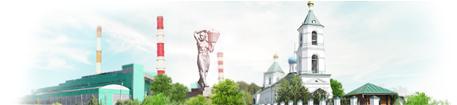 Городской округ 
         
    ШАТУРА
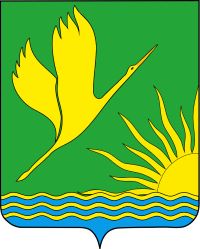 15
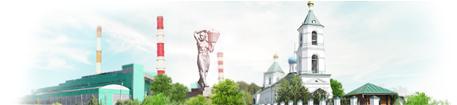 Городской округ 
         
    ШАТУРА
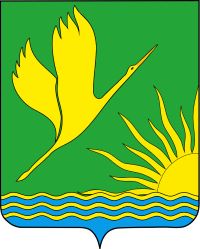 16
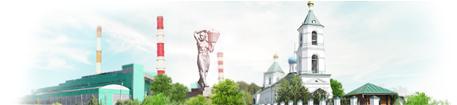 Городской округ 
         
    ШАТУРА
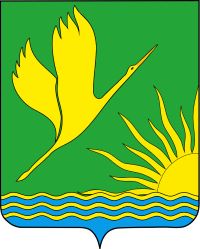 17
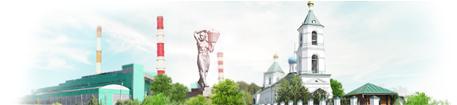 Городской округ 
         
    ШАТУРА
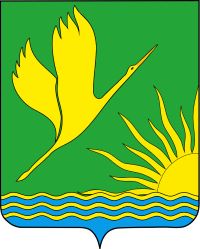 18
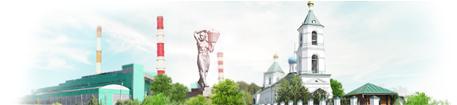 Городской округ 
         
    ШАТУРА
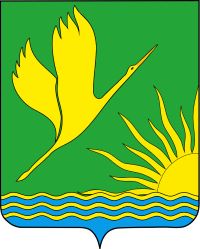 19
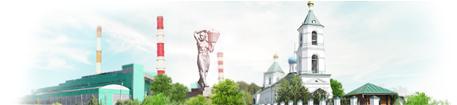 Городской округ 
         
    ШАТУРА
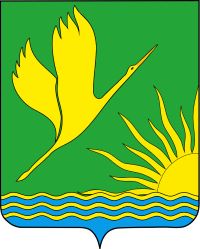 *Информация подготовлена на основе данных, размещенных в Открытом бюджете Московской области (https://budget.mosreg.ru/dokumenty/byudzhetnaya-politika/pokazateli-ispolneniya-byudzhetov-municipalnyx-obrazovanij-moskovskoj-oblasti/)
20
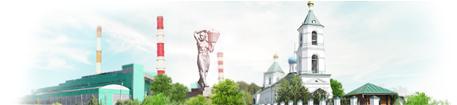 Городской округ 
         
    ШАТУРА
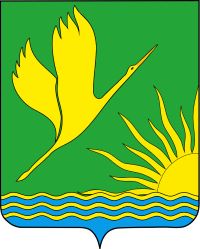 На территории Городского округа Шатура установлены местные налоги.
Земельный налог
Налог на имущество физических лиц
Решение Совета депутатов Городского округа Шатура Московской области
 от 26.11.2020 № 5/8 
 «Об установлении налога на имущество физических лиц на территории Городского округа Шатура Московской области»
Решение Совета депутатов Городского округа Шатура Московской области 
от 26.11.2020 № 4/8 
 «О земельном налоге»
21
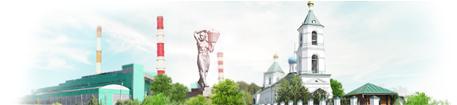 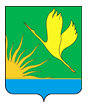 Городской округ 
         ШАТУРА
Решением Совета депутатов Городского округа Шатура Московской области от 26.11.2020 № 5/8 «Об установлении налога на имущество физических лиц на территории Городского округа Шатура Московской области» 
налоговые ставки по налогу на имущество физических лиц
установлены в следующих размерах
квартира, часть квартиры, комната
0,1 %
жилые дома, части жилых домов;
объекты незавершённого строительства в случае, если проектируемым назначением таких объектов является жилой дом;
единые недвижимые комплексы, в состав которых входит хотя бы один жилой дом;
гаражи и машино-места;
хозяйственные строения или сооружения, площадь каждого из которых не превышает 50 квадратных метров и которые расположены на земельных участках, предоставленных для ведения личного подсобного, дачного хозяйства, огородничества, садоводства или индивидуального жилищного строительства;
Для объектов налогообложения, кадастровая стоимость каждого из которых не превышает 300 млн. рублей
0,3 %
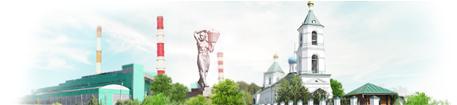 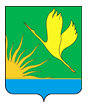 Городской округ 
         ШАТУРА
для объектов налогообложения, включенных в перечень, определяемый в соответствии с пунктом 7 статьи 378.2 Налогового кодекса Российской Федерации, в отношении объектов налогообложения, предусмотренных абзацем вторым пункта 10 статьи 378.2 Налогового кодекса Российской Федерации;
для объектов налогообложения, кадастровая стоимость каждого из которых превышает 300 млн. рублей;
2,0 %
0,5 %
для прочих объектов налогообложения
Налоговые льготы, установленные по налогу на имущество физических лиц:
Освобождается от уплаты налога один из родителей в многодетной малоимущей семье, имеющей трех и более несовершеннолетних детей, среднедушевой доход которых ниже величины прожиточного минимума, установленного в Московской области на душу населения, в отношении одного объекта налогообложения жилого назначения по выбору налогоплательщика: комната, квартира, индивидуальный жилой дом.
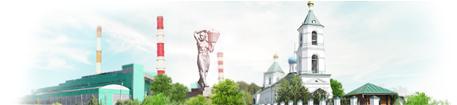 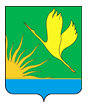 Городской округ 
         ШАТУРА
Решением Совета депутатов Городского округа Шатура Московской области от 26.11.2020 № 4/8 «О земельном налоге» (в ред. Решений от 29.04.2021 № 21/17, от 28.07.2022 № 4/37, от 09.02.2023 № 5/46)
налоговые ставки по земельному налогу  
установлены в следующих размерах
в отношении земельных участков, занятых жилищным фондом и объектами инженерной инфраструктуры жилищно-коммунального комплекса (за исключением доли в праве на земельный участок, приходящейся на объект, не относящийся к жилищному фонду и к объектам инженерной инфраструктуры жилищно-коммунального комплекса) или приобретенных (предоставленных) для жилищного строительства (за исключением земельных участков, приобретенных (предоставленных) для индивидуального жилищного строительства, используемых в предпринимательской деятельности);
в отношении земельных участков, отнесенных к землям сельскохозяйственного назначения, землям в составе зон сельскохозяйственного использования в населенных пунктах и используемых для сельскохозяйственного производства;
0,3 %
в отношении земельных участков, не используемых в предпринимательской деятельности, приобретенных (предоставленных) физическим лицам для ведения  личного подсобного хозяйства, садоводства или огородничества, а также земельных участков общего назначения, предусмотренных Федеральным законом от 29 июля 2017 года №217-ФЗ «О ведении гражданами садоводства и огородничества для собственных нужд и о внесении изменений в отдельные законодательные акты Российской Федерации»;
в отношении земельных участков, ограниченных в обороте в соответствии с законодательством Российской Федерации, предоставленных для обеспечения обороны, безопасности и таможенных нужд
1,5 %
в отношении прочих земельных участков
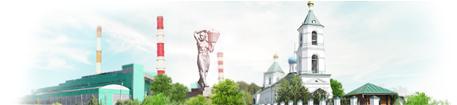 Городской округ 
         
    ШАТУРА
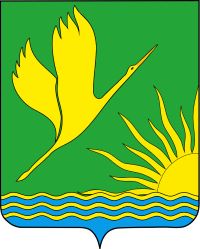 Информация о налоговых льготах и оценка налоговых расходов в связи с предоставлением льгот, установленных представительным органом местного самоуправления в соответствии с утверждёнными нормативными правовыми актами
25
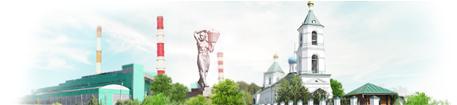 Городской округ 
         
    ШАТУРА
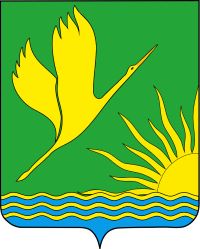 тыс.руб.
26
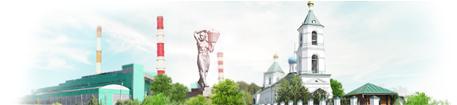 Городской округ 
         
    ШАТУРА
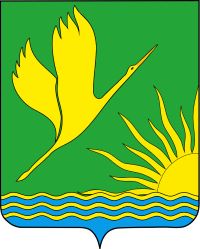 тыс.руб.
27
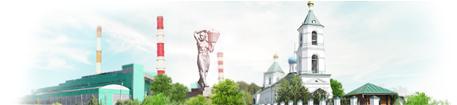 Городской округ 
         
    ШАТУРА
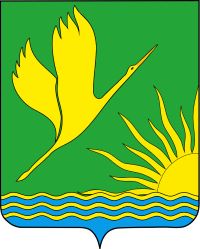 тыс.руб.
28
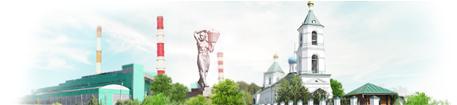 Городской округ 
         
    ШАТУРА
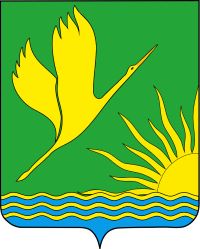 тыс.руб.
29
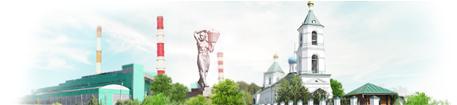 Городской округ 
         
    ШАТУРА
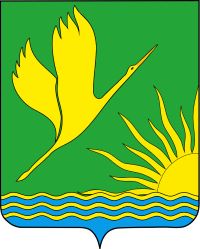 Оценка эффективности налоговых расходов Городского округа Шатура проводится в соответствии с положениями постановления Правительства Российской Федерации от 22.06.2019 № 796 «Об общих требованиях к оценке налоговых расходов субъектов Российской Федерации и муниципальных образований», постановления администрации Городского округа Шатура Московской области от 11.02.2021 № 159 «Об утверждении Порядка формирования перечня налоговых расходов Городского округа Шатура Московской области и оценки налоговых расходов Городского округа Шатура Московской области». 
Целью проведения оценки эффективности налоговых расходов является выявление неэффективных налоговых расходов, разработка рекомендаций о сохранении или об отмене налоговых расходов, о совершенствовании нормативной правовой базы Городского округа Шатура.
30
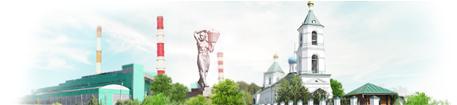 Городской округ 
         
    ШАТУРА
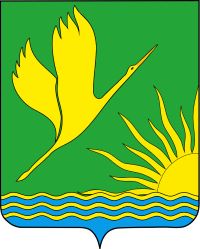 В зависимости от целевой категории определены основные виды налоговых расходов на территории Городского округа Шатура: 
технические, стимулирующие и социальные.
направлены на обеспечение социальной защиты (поддержки) населения
837
тыс.рублей
направлены на исключение встречных финансовых потоков
11 941
тыс.рублей
предполагают стимулирование экономической активности субъектов предпринимательской деятельности
0
тыс.рублей
по итогам проведенной  в 2023 году оценки налоговых расходов городского округа можно сделать вывод, что все льготы, установленные решениями Совета депутатов Городского округа Шатура , соответствуют критериям востребованности, целесообразности и высокой эффективности, их действие следует сохранить.
31
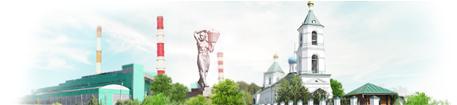 Городской округ 
         
    ШАТУРА
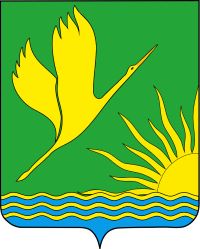 Сведения о расходной части бюджета Городского округа  Шатура  Московской области в разрезе муниципальных программ Городского округа Шатура
(тыс. рублей)
32
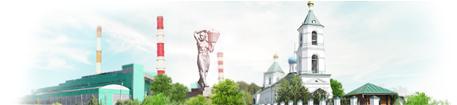 Городской округ 
         
    ШАТУРА
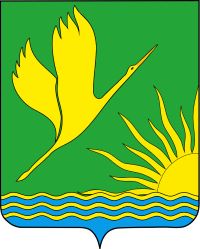 Сведения о расходной части бюджета Городского округа  Шатура  Московской области в разрезе муниципальных программ Городского округа Шатура
33
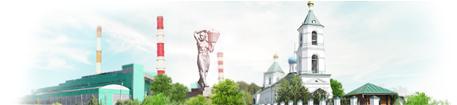 Городской округ 
         
    ШАТУРА
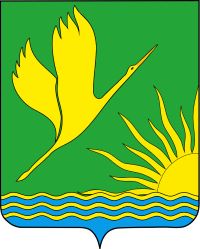 Расходы бюджета Городского округа Шатура Московской области по разделам, подразделам бюджетной классификации
(тыс. рублей)
34
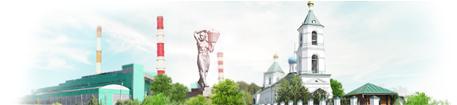 Городской округ 
         
    ШАТУРА
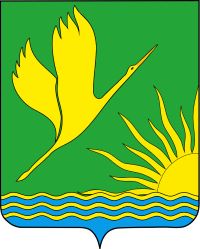 Структура расходов бюджета Городского округа Шатура
 Московской области на 2024 год
35
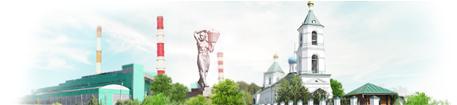 Городской округ 
         
    ШАТУРА
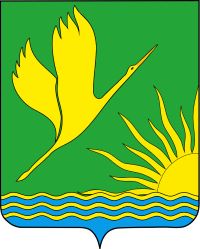 Расходы бюджета Городского округа Шатура Московской области по разделам, подразделам бюджетной классификации 
«Общегосударственные вопросы»
(тыс. рублей)
36
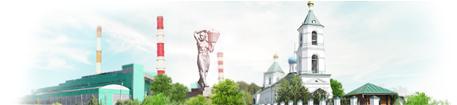 Городской округ 
         
    ШАТУРА
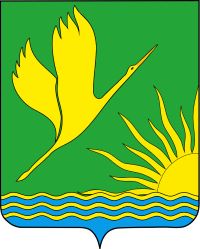 Расходы бюджета Городского округа Шатура Московской области по разделам, подразделам бюджетной классификации 
«Национальная оборона»
(тыс. рублей)
37
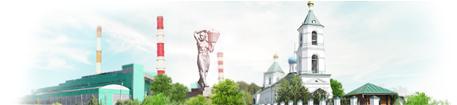 Городской округ 
         
    ШАТУРА
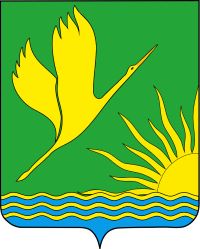 Расходы бюджета Городского округа Шатура Московской области по разделам, подразделам бюджетной классификации 
«Национальная безопасность и правоохранительная деятельность»
(тыс. рублей)
38
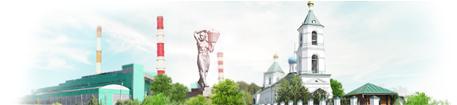 Городской округ 
         
    ШАТУРА
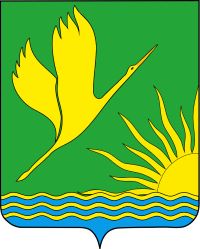 Расходы бюджета Городского округа Шатура Московской области по разделам, подразделам бюджетной классификации 
«Национальная экономика»
(тыс. рублей)
39
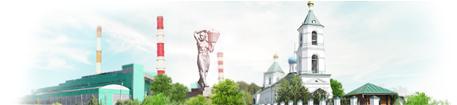 Городской округ 
         
    ШАТУРА
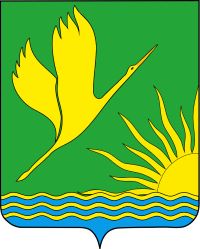 Расходы бюджета Городского округа Шатура Московской области по разделам, подразделам бюджетной классификации 
«Жилищно-коммунальное хозяйство»
(тыс. рублей)
40
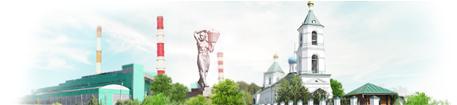 Городской округ 
         
    ШАТУРА
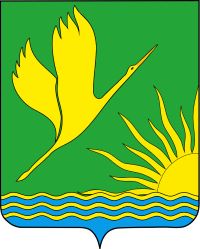 Расходы бюджета Городского округа Шатура Московской области по разделам, подразделам бюджетной классификации 
«Охрана окружающей среды»
(тыс. рублей)
41
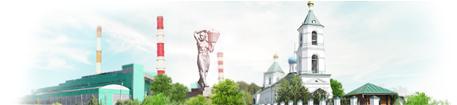 Городской округ 
         
    ШАТУРА
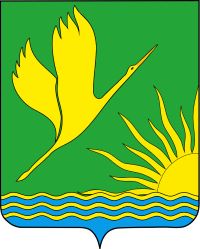 Расходы бюджета Городского округа Шатура Московской области по разделам, подразделам бюджетной классификации 
«Образование»
(тыс. рублей)
42
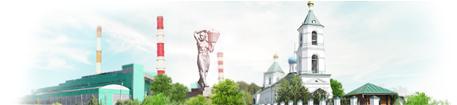 Городской округ 
         
    ШАТУРА
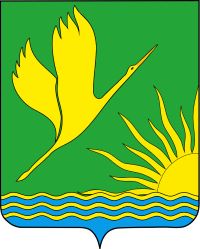 Расходы бюджета Городского округа Шатура Московской области по разделам, подразделам бюджетной классификации 
«Культура, кинематография»
(тыс. рублей)
43
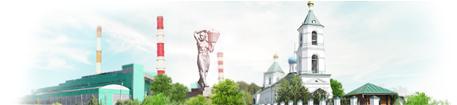 Городской округ 
         
    ШАТУРА
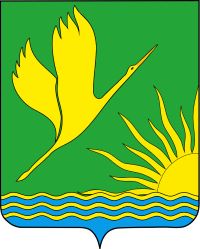 Расходы бюджета Городского округа Шатура Московской области по разделам, подразделам бюджетной классификации 
«Здравоохранение»
(тыс. рублей)
44
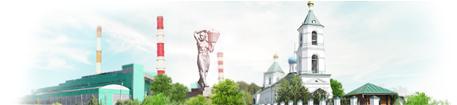 Городской округ 
         
    ШАТУРА
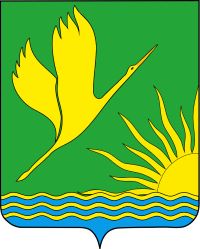 Расходы бюджета Городского округа Шатура Московской области по разделам, подразделам бюджетной классификации 
«Социальная политика»
(тыс. рублей)
45
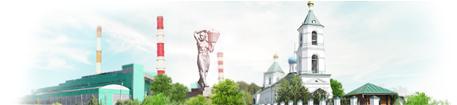 Городской округ 
         
    ШАТУРА
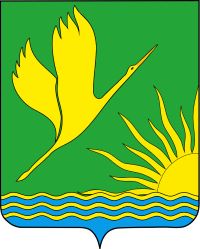 Расходы бюджета Городского округа Шатура Московской области по разделам, подразделам бюджетной классификации 
«Физическая культура и спорт»
(тыс. рублей)
46
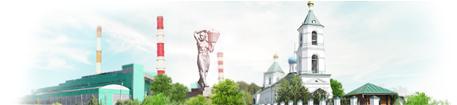 Городской округ 
         
    ШАТУРА
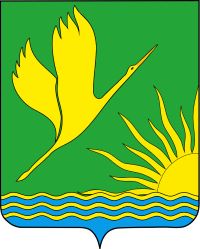 Расходы бюджета Городского округа Шатура 
с учетом целевых групп, планируемые к реализации в 2024 году
Дальнейшая реализация программно-целевого принципа планирования бюджета Городского округа Шатура повышает обоснованность бюджетных ассигнований, обеспечивает их большую прозрачность для общества и наличие более широких возможностей для оценки их эффективности.

      На 2024 год расходы бюджета в объеме 10 317 838,60 тыс. рублей сформированы в рамках 19 муниципальных программ Городского округа Шатура, удельный вес программных расходов в общем объеме всех расходов бюджета составляет 99,87 процента.

      На 2025 год программные расходы бюджета Городского округа Шатура определены в объеме 7 666 905,66 тыс. рублей или 99,79 процента, на 2026 год – в объеме 6 541 060,34 тыс. рублей или 99,76 процента в общем объеме расходов.
47
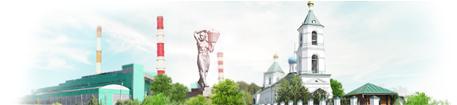 Городской округ 
         
    ШАТУРА
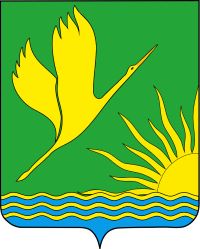 Сведения об основных общественно значимых объектах,
 запланированных к реализации в 2024-2026 годах в рамках муниципальных программ Городского округа Шатура
Объекты инженерной инфраструктуры:
Одна из основных задач - создание механизмов стимулирования энергосбережения и повышения энергетической эффективности, повышение энергетической эффективности в бюджетной сфере, повышение энергетической эффективности в жилищном фонде.
На строительство, реконструкцию, капитальный ремонт, приобретение, монтаж и ввод в эксплуатацию объектов водоснабжения предусмотрено
	в 2024 году 6 589,00 тыс. рублей, 
	в 2025 году – 60 376,89 тыс. рублей, 
	в 2026 году – 151 931,00 тыс. рублей.
На строительство, реконструкцию (модернизацию), капитальный ремонт, приобретение, монтаж и ввод в эксплуатацию объектов очистки сточных вод предусмотрено 
	в 2024 году 11 218,30 тыс. рублей, 
	в 2025 году – 16 827,44 тыс. рублей, 
	в 2026 году – 280 000,00 тыс. рублей.
На строительство, реконструкцию, капитальный ремонт объектов теплоснабжения предусмотрено 
	в 2024 году  304 631,28 тыс. рублей, 
	в 2025 году – 120 750,41 тыс. рублей, 
	в 2026 году – 154 965,00 тыс. рублей.
На строительство газопроводов в населенных пунктах предусмотрено в 2024 году 2 762,00 тыс. рублей.
48
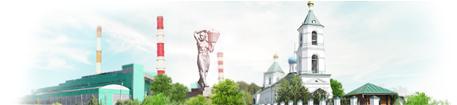 Городской округ 
         
    ШАТУРА
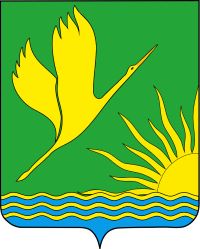 Сведения об основных общественно значимых объектах,
 запланированных к реализации в 2024-2026 годах в рамках муниципальных программ Городского округа Шатура
Объекты физической культуры и спорта:
       На строительство (реконструкцию) объектов физической культуры и спорта (Строительство стадиона в г. Рошаль) на 2025 год предусмотрено 210 636,40 тыс. рублей, на 2026 год – 493 034,94 тыс. рублей.

Жилые помещения:
       С целью повышение доступности жилья для населения, обеспечение безопасных и комфортных условий проживания в Городском округе Шатура предусмотрены расходы из областного бюджета
       - на обеспечение предоставления жилых помещений детям-сиротам и детям, оставшимся без попечения родителей, лицам из числа детей-сирот и детей, оставшихся без попечения родителей, по договорам найма специализированных жилых помещений в сумме: 
в 2024 году – 54 270,00 тыс. рублей, 
в 2025 году – 31 924,00 тыс. рублей, 
в 2026 году – 31 924,00 тыс. рублей.
       - на обеспечение переселения жителей из аварийных многоквартирных домов предусматриваются средства в сумме: 
в 2024 году – 3 214 000,06349 тыс. рублей, 
в 2025 году – 2 076 611,39021 тыс. рублей, 
в 2026 году – 113 074,88949 тыс. рублей.
49
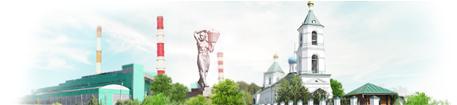 Городской округ 
         
    ШАТУРА
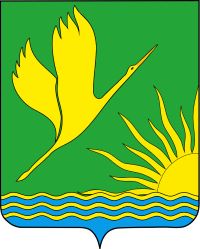 Муниципальный долг
На постоянной основе проводится работа, направленная на проведение сбалансированной бюджетной политики, снижение влияния долговой нагрузки на бюджет Городского округа Шатура и сокращением расходов бюджета Городского округа Шатура на обслуживание муниципального долга Городского округа Шатура.
Целями долговой политики Городского округа Шатура являются :
поддержание объема муниципального долга на оптимальном уровне
минимизация стоимости его обслуживания
равномерное распределение во времени платежей, связанных с погашением и обслуживанием муниципального долга
При этом будут решаться следующие основные задачи:
не превышение 5 % отношения объема расходов на обслуживание муниципального долга от расходов бюджета (за исключением объема расходов, осуществляемых за счет субвенций, предоставляемых из бюджетов бюджетной системы РФ)
не превышение
 15 % отношения объема расходов бюджета на погашение и обслуживание муниципального долга к объему налоговых и неналоговых доходов
не  превышение 
50 % уровня муниципального долга к налоговым и неналоговым доходам бюджета
50
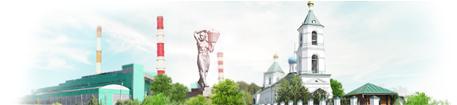 Городской округ 
         
    ШАТУРА
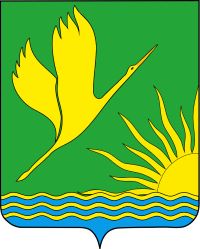 Верхний предел муниципального долга и объем расходов на обслуживание муниципального долга
(тыс. рублей)
51
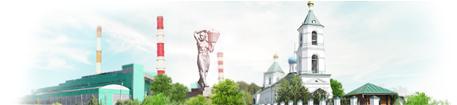 Городской округ 
         
    ШАТУРА
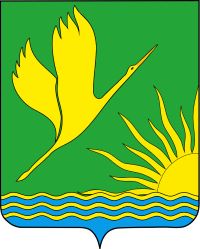 Контактная информация
- Администрация Городского округа Шатура;
Финансовое управление администрации Городского округа Шатура  Московской области          
 Адрес:                                                                    Телефон:
140700, Московская область,                              8(49645) 249-88;    8(49645)215-71.
       г. Шатура, пл. Ленина, д.2                          Электронная почта: shatura-fu@rambler.ru

ГРАФИК РАБОТЫ
с 8-45 до 18-00 часов
(понедельник-четверг)
с 8-45 до 16-45 часов
(пятница)
обед с 13-00 до 14-00 часов
  
       
  График личного приема граждан начальником финансового управления:
последний рабочий день каждого месяца с 14-00 до 17-00 часов
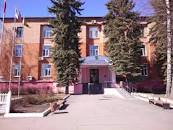 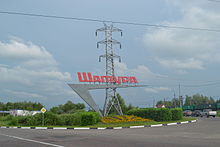 52